APES 9/18
P. 1: Choose a new seat! You may only take one person with you, and must fill in center tables
Applying Chapter One Concepts
With your table group, choose a biome from module 12
Illustrate and include a brief explanation for:
Natural capital (just define this)
Natural resources (2)
Ecosystem services (1)
Renewable resource (1)
Inexhaustible resource (1)
Non-renewable/exhaustible resource (1)
Sustainable yield (1)
Ecological Footprint (1)
Avg. temp. + precip. in your biome
(climatogram)
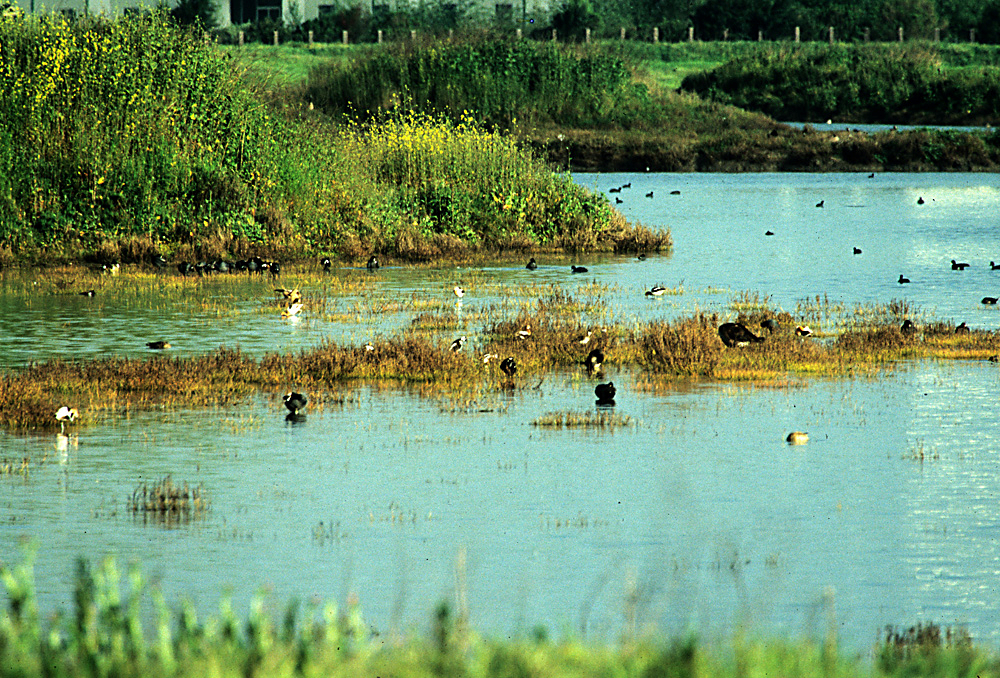 Water filtration by wetlands is an ecosystem service because it filters out pollutants
Learning Targets
I can describe the process of soil salinization and design an experiment to test the effects of salinity on seed germination.

Why? Chapter 2 is all about experimental design and science concept review.  There’s no better way to review science skills than to design an experiment!
Soil Salinization Lab
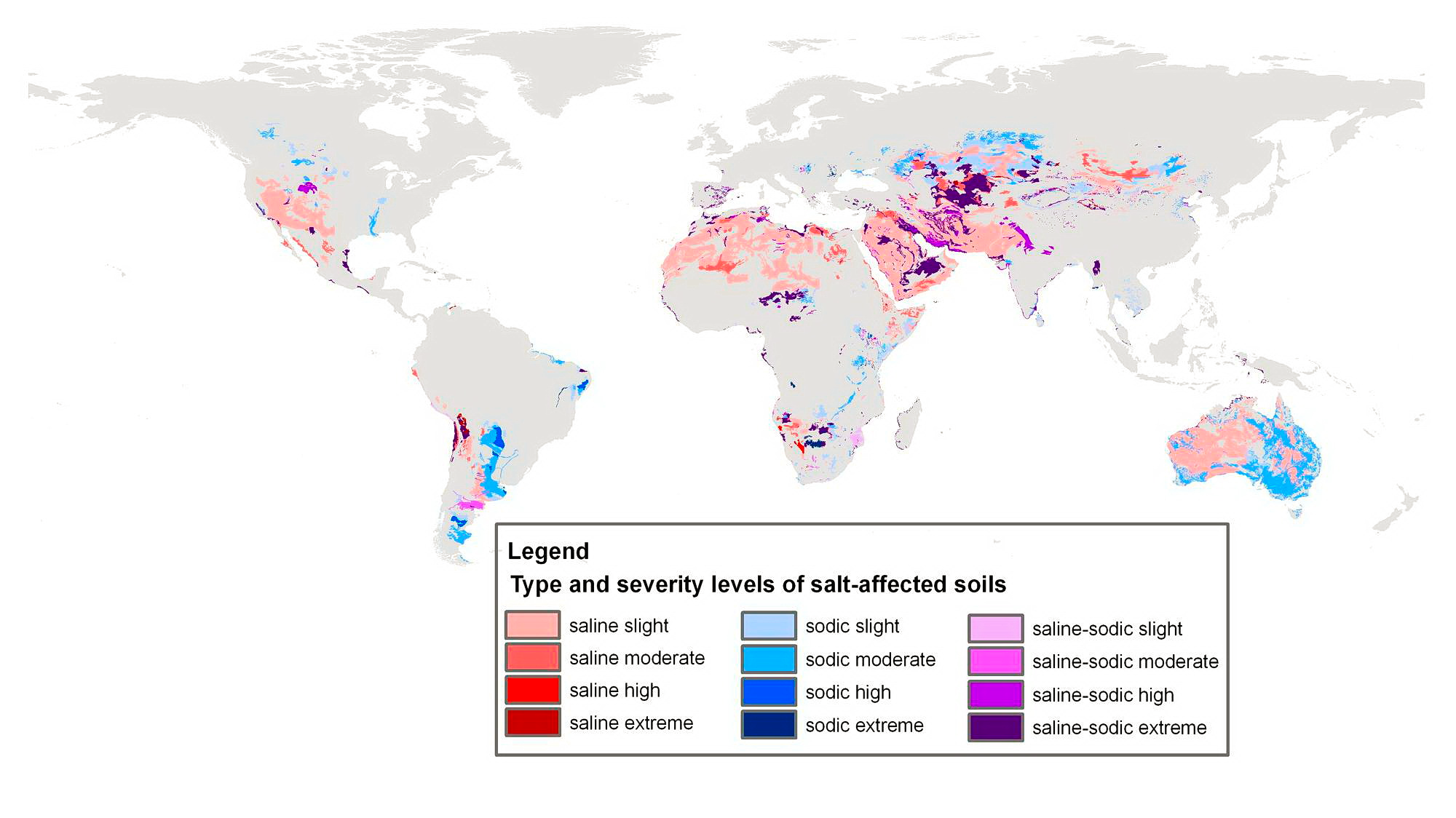 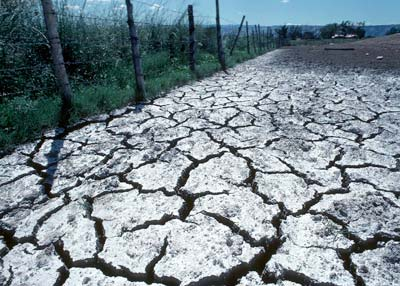 Soil Salinization is the process of salt becoming concentrated in areas where irrigation is used to make soil fertile.
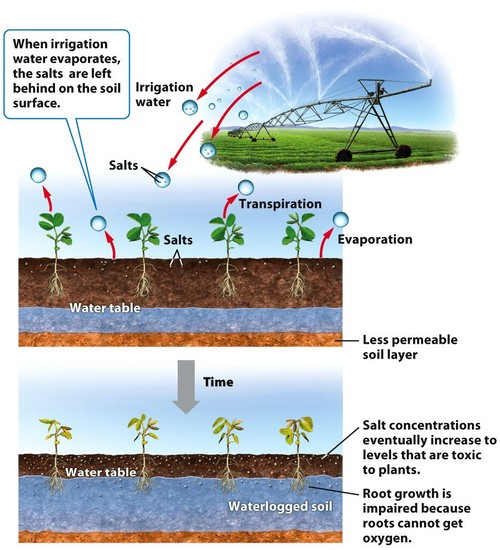 How?
Irrigation water usually come from underground aquifers, which have a lot of minerals dissolved in them.  In dry areas, the water evaporates, leaving behind salts in high levels.
How does salt concentration affect seed germination (sprouting)?
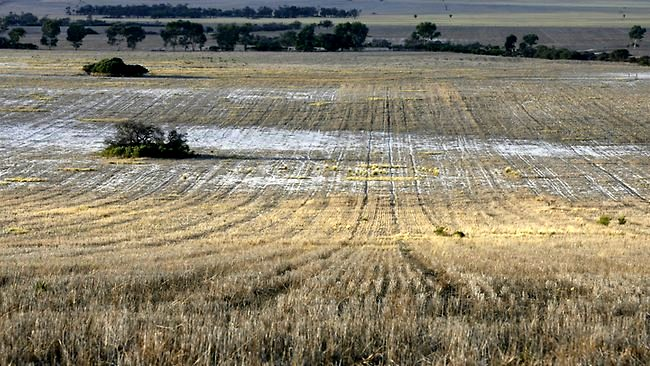 Soil Salinization Lab
Pre-Lab: complete 1-4 on graph paper (lab on SWIFT).
Lab: complete on the provided graph paper and staple it.
	a. decide on your 8 concentrations
	b. figure out how to make them
	c. split up- one pair makes baggies, other makes solutions
	d. leave your labeled baggies on my bookshelf
	e. work on your lab report (#1-5)
Materials
Salt
2 beakers
Tap water*
Mung beans or radish seeds (your choice)
Baggies
Paper towels
Electronic Balance
Graduated cylinders for measuring
Sharpies
Sample solution
2% salt solution:
98 mL water + 2 g salt 
Why? 1 g of water = 1 mL of water
2g of salt out of 100 g of solution = 2%!
Due next time…
Parts 1-5 under “Lab Report Requirements”

FYI: the Chapter 2 study guide is due Friday!
Chapter 1-2 Test next Tuesday the 26th (more info to follow)